Мамаев  курган
Мемориал "Героям Сталинградской битвы" был открыт на Мамаевом кургане в Волгограде в 1967 году. От Площади Скорби начинается подъем на вершину кургана к основанию главного монумента - "Родина-мать зовет". Вдоль серпантина, в холме, перезахоронены останки 34 505 воинов - защитников Сталинграда, а также 35 гранитных надгробий Героев Советского союза - участников Сталинградской битвы.
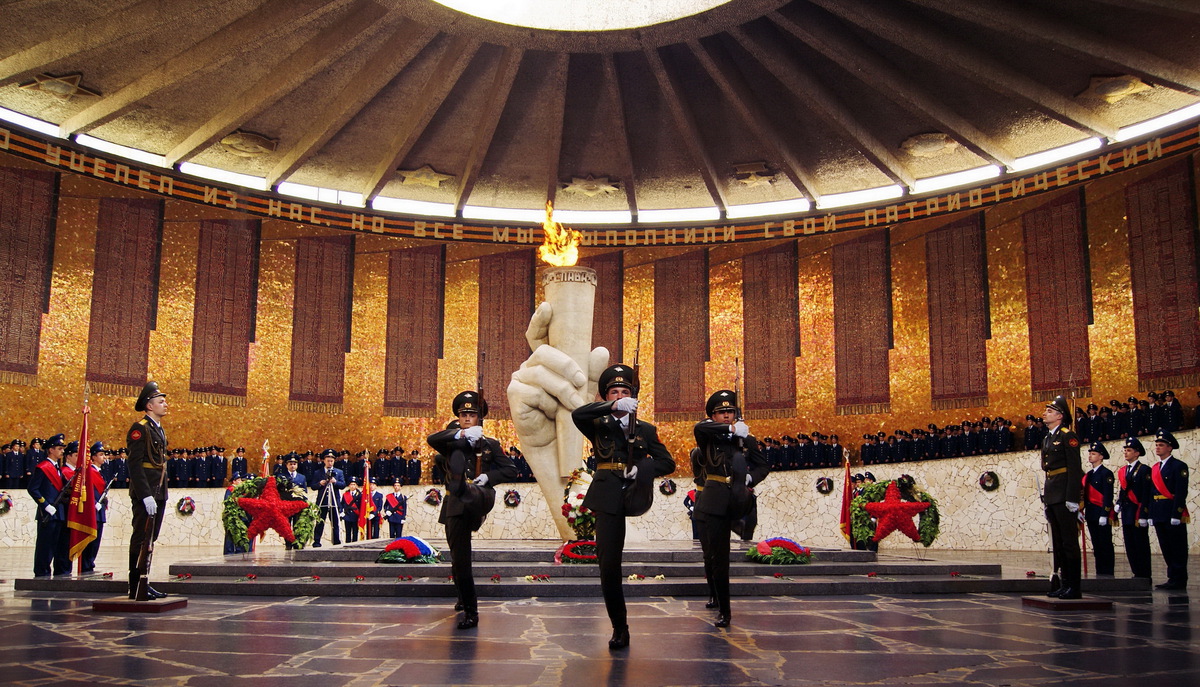